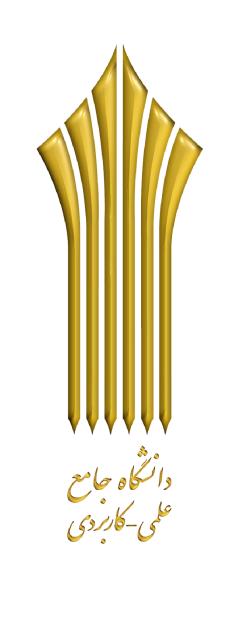 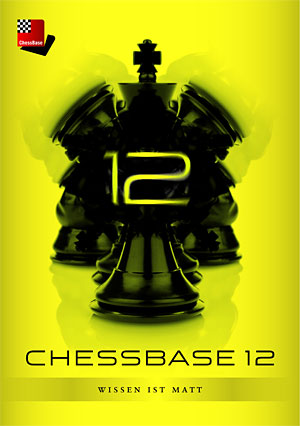 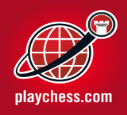 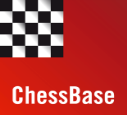 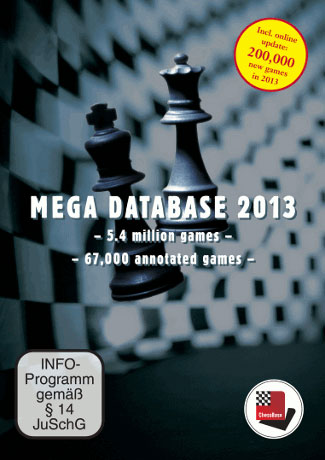 دورۀ کاردانی حرفه ای مربّیگری پایۀ شطرنج
کاربرد کامپیوتر در شطرنج

مدرّس: هامون هرندی


نیم سال اوّل سال تحصیلی 92-93
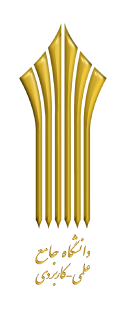 یادآوری
همان طور که پیش تر نیز ذکر شد، هفت حوزۀ کاربرد عمومی برای کامپیوترها در دنیای شطرنج وجود دارد:
1. کامپیوتر به عنوان هم بازی.
2. کامپیوتر به عنوان بانک اطلاعات شخصی.
3. کامپیوتر به عنوان جستجوگر.
4. کامپیوتر به عنوان آنالیزور (تجزیه و تحلیل کنندۀ حرکات در بازی).
5. کامپیوتر به عنوان کمک داور.
6. کامپیوتر به عنوان ناشر وقایع دنیای شطرنج در سراسر جهان به طور مستقیم.
7. کامپیوتر به عنوان رابط (پل ارتباطی) زنده میان شطرنج بازان جهان.

طی جلسات گذشته حول محور اوّلین ردۀ کاربرد عمومی کامپیوتر (کامپیوتر به عنوان هم بازی) به تفصیل سخن گفتیم.
آن چه پیش روی شما قرار خواهد گرفت، بحث در خصوص دو حوزۀ بعدی یعنی «کامپیوتر به عنوان بانک اطلاعات شخصی» و «جستجوگرِ این بانک های اطلاعاتی» است.
کامپیوتر به عنوان بانک اطلاعات شخصی
کامپیوتر به عنوان بانک اطلاعات شخصی
کامپیوتر به عنوان بانک اطلاعات شخصی
کامپیوتر به عنوان بانک اطلاعات شخصی
کامپیوتر به عنوان بانک اطلاعات شخصی
کامپیوتر به عنوان بانک اطلاعات شخصی
کامپیوتر به عنوان بانک اطلاعات شخصی
کامپیوتر به عنوان بانک اطلاعات شخصی
کامپیوتر به عنوان بانک اطلاعات شخصی
کامپیوتر به عنوان بانک اطلاعات شخصی
کامپیوتر به عنوان بانک اطلاعات شخصی
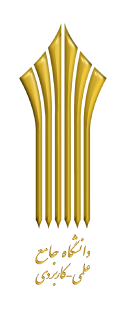 کامپیوتر به عنوان بانک اطلاعات شخصی
یکی از اصلی ترین کاربردهای کامپیوتر برای شطرنج بازان، مربّیان و شطرنج آموزان، ایجاد بانک اطلاعات شخصی است.
بانک های اطلاعاتی با اهداف گوناگونی ایجاد می شوند. مثلاً:
جمع آوری و مرتب سازی بازی های یک بازیکن.
جمع آوری و مرتب سازی بازی حریفی خاص.
ایجاد منبعی از بازی های موجود در شاخه ای خاص از یک گشایش.
جمع آوری بازی ها با تفسیرِ یک مربّی.
ایجاد مرجع و منبعی برای مینیاتورها.
ذخیره سازی دیاگرام های مناسب برای چاپ و نشر جزوه یا کتاب.
ایجاد منبعی از بازی ها و تفاسیر برای انتشار در یک نشریه.
جمع آوری بازی های مختلف به عنوان طرح درس برای آموزش به شطرنج آموزان یک دورۀ مشخص.
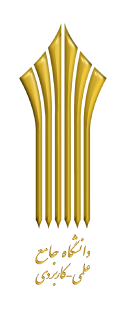 بانک اطلاعاتی چیست؟!
«بانک های اطلاعاتی» شامل مجموعه‌ای از رکوردهای ذخیره شده در کامپیوتر، با یک روش سیستماتیک (اصولی) هستند که در واقع اجزاء تشکیل دهندۀ «پایگاه داده ها» خواهند بود.
یک «پایگاه داده ها» از مجموعه ای یکپارچه و به هم پیوسته از تعدادی سیستم با عنوان «بانک های اطلاعاتی تشکیل می شود. بانک های اطلاعاتی نیز خود ار تعدادی فایل و یا جدول (بر حسب مدل طراحی) تشکیل شده اند و زیر مجموعۀ پایگاه داده ها محسوب می شوند.
به عبارت دیگر، «پایگاه داده ها» از چندین بانک اطلاعاتی تشکیل شده و مفهوم کلّی تری را در بر می گیرد.
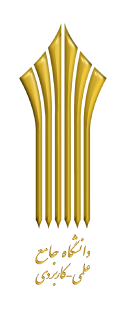 روش هاي ذخيره سازی داده ها
1) سيستم فايلی ساده (روش سنتي) (File System)

2) سيستم پايگاه اطلاعاتي (Database System)
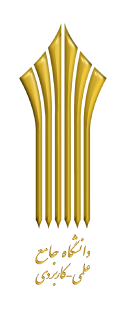 سيستم فايلی ساده (روش سنتي) (File System)
فایل مشتری
برنامۀ کاربردی مشتری
گزارشات
فایل فروشنده
برنامۀ کاربردی فروشنده
گزارشات
فایل قطعات
برنامۀ کاربردی قطعات
گزارشات
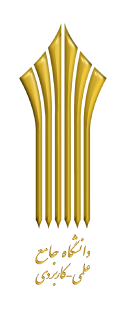 ویژگی های سیستم فایلی ساده
مجزا قرار گرفتن داده ها در فايل ها و طراحي سيستم جداگانه براي استفاده از فايل های داده.
وارد شدن داده ها از یک برنامه به برنامه دیگر.
ايجاد فایل های داده به منظور تأمین یک سری نیازهای خاص پردازشی.
هدف هر برنامه رفع نیازهای یک واحد خاص یا یک گروه خاصی از کاربران.
ارجاع هر برنامۀ كاربردي تنها به فايل داده ای مربوط به خود.
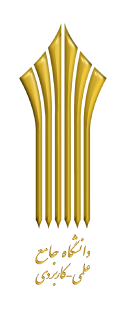 مزایای سیستم فایلی ساده
كارآيي.
سادگي.
سفارشي كردن.
استفادهء مؤثر از فضا (حافظه).
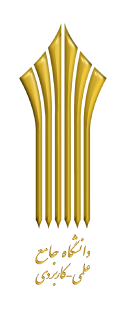 معایب سیستم فایلی ساده
مشكل بودن مكان يابي و عمليات آن روي داده ها.
تفكيك داده ها.
وابستگي داده ها و برنامه.
افزونگي بيش از حد داده ها (Data Redundancy).
مشكلات يكپارچگي (Atomicity) .
عدم دستيابي همزمان.
كاهش صحت داده ها (Data Correctness).
عدم سهولت رعايت جامعيت (Universality).
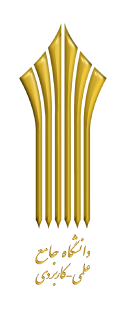 سيستم پايگاه اطلاعاتي (Database System)
برنامۀ کاربردی حقوق و دستمزد
گزارشات
داده های:

حقوق و دستمزد
حضور و غیاب
فروش
انبار
برنامۀ کاربردی حضورو غیاب
گزارشات
O.S.
O.S.
برنامۀ کاربردی فروش
گزارشات
سیستم مدیریت پایگاه داده ها
(DBMS)
برنامۀ کاربردی انبار
گزارشات
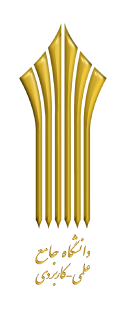 ویژگی های سیستم پایگاه داده
کانون توجه، داده هاست و نه شیوه های پردازش آن ها.
داده ها به عنوان یک منبع مشترک مورد استفاده کاربران مختلف قرار می گیرند.
سيستم مديريت پايگاه داده (DBMS) بعنوان واسطه بين برنامه هاي كاربردي و پايگاه داده ها عمل می کند.
امکان الصاق بر چسب و دسته بندي قطعات مختلف داده ها وجود دارد.
فراهم كردن ابزار بسيار قدرتمندي براي مديريت اطلاعات.
ذخيره كليه داده ها به صورت مجتمع در پايگاه داده ها.
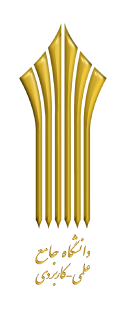 مزایای سیستم پایگاه داده
تجمع داده ها، یعنی وحدت ذخيره سازي داده هاي عملياتي و به روزرسانی متمرکز آن ها.
كاهش افزونگي داده ها (Non Redundancy).
كنترل بهتر.
استقلال برنامه هاي كاربردي و داده (Independence).
قابليت انعطاف (Flexibility).
به اشتراك گذاشتن داده ها (Shared).
ماندگاري (Persistence).
اعتبار (Validity).
افزايش مسائل امنيتي و اعمال آسان محدوديت هاي آن (Security). 
ايجاد تعادل بين درخواستهاي تداخلي.
راحتی پياده سازی برنامه های کاربردی جديد.
تعدد شيوه‌هاي دستيابي و تسهيل دستيابي به داده‌ها.
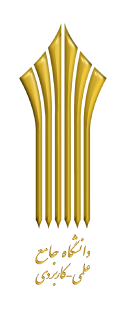 معایب سیستم پایگاه داده
پيچيدگي و دشواري و زمان بر بودن طراحی اين سيستم ها.
صرف هزينه قابل توجه براي سخت افزار و طراحی و نصب نرم افزار.
تأثير آسيب ديدن پايگاه داده روی کليه برنامه های کاربردی.
هزينه زياد برای تبديل سيستم فايلی به سيستم پايگاه داده ای.
نيازمند تعليم اوليه برنامه نويسان و کاربران.
نياز به تهيه چندين کپی پشتيبان از پايگاه داده.
فاجعه انگيز بودن خطاهای برنامه.
طولانی بودن زمان اجرای هر برنامه.
وابستگي زياد به عمليات سيستم مديريت پايگاه داده.
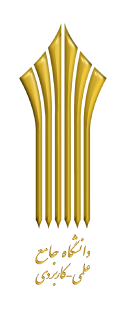 پایگاه داده ها و بانک های داده ها در انفورماتیک
همان طور که پیش تر نیز گفته شد، «پایگاه داده ها» و «بانک های داده ها» دو مفهوم متفاوت هستند.
در علم انفورماتیک، «پایگاه داده ها» به مجموعه ای از اطلاعات ساختار یافته، منسجم و یکپارچه گفته می شود که در مورد موضوعات و زمینه های مختلف و یا شاید متنوعی در یک سیستم کامپیوتری ذخیره سازی و سازماندهی شده اند تا زمینه جستجوی اطلاعات را برای کاربران فراهم آورند.
«بانک های داده ها» و یا به عبارتی بانک های اطلاعاتی به منزلۀ بخش هایی از پایگاه داده ها محسوب شده که هر کدام اختصاص به ذخیره سازی و سازماندهی اطلاعاتی دارند که بیشتر مربوط به یک موضوع و یا یک زمینه خاص هستند.
پس می توان چنین اذعان داشت که پایگاه داده ها از مجموعه ایی از بانک ها تشکیل می شود که هر کدام از این بانک ها در مورد موضوع خاصی به گرداوری، سازمان دهی و بازیابی اطلاعات ایجاد و برنامه ریزی شده اند.
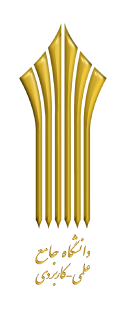 سیستم های جانبی پایگاه داده ها
پایگاه داده ها به عنوان بخشی از سیستم های اطلاعاتی از نظر عملکرد دارای سه نوع سیستم جانبی هستند:
سیستم ذخیره سازی اطلاعات( به روش پایگاه داده ای).
سیستم پردازش اطلاعات.
سیستم بازیابی( جستجو و نمایش اطلاعات فراخوانده شده).

* بسیاری از پایگاه داده ها به منزله سیستم های اطلاعاتی کامل دارای این سه نوع زیر سیستم بوده، بنابراین قادر به ذخیره سازی، پردازش و بازیابی اطلاعات به صورت همزمان خواهند بود.

* در بانک های اطلاعاتی لزوماً این خصوصیات وجود ندارد؛ در نتیجه این بانک ها فقط اختصاص به ذخیره سازی و بازیابی اطلاعات دارند و به طور معمول هیچ محاسبه یا غربال گری خاصی که تلقی پردازش از آن ها بشود در بانک های اطلاعاتی پیش بینی نشده است.
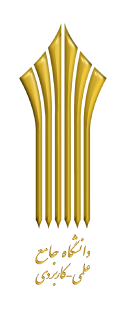 تکامل پایگاه داده ها
امروزه با تحول بسیار عظیم حافظه ها، ذخیره سازی و جستجوی اطلاعات به صورت مستقیم و بی درنگ است، از این رو پایگاه داده ها نه تنها بسیار انعطلاف پذیر و کارآمد شده اند، بلکه سرعت پردازش و جستجوی اطلاعات نیز به شدت افزایش پیدا کرده است.
تحوّل دیگری که در طراحی و ایجاد پایگاه داده ها به وجود آمده است، این است که پیش از این برنامه نویسان برای ایجاد هرنوع پایگاه و یا بانکی مجبور بوده اند که با استفاده از یکی از زبان های برنامه نویسی همچون Fortran،   PL1، Pascal  و یا Cobol  فایل های خاص خود را ایجاد کنند که این امر نیز بسیار وقت گیر، سخت و پرهزینه بود؛ در ضمن محصولات تولید شده انعطاف و جذابیت لازم را نداشتند و کار در محیط برنامه چندان آسان نبود.
امروزه با ابداع روش های طراحی پایگاه داده ها به صورت رابطه ای و شیء گرا و از طرف دیگر ساخت و تولید بسته های نرم افزاری چند رسانه ای و یکپارچه، طراحی، ایجاد و مدیریت پایگاه داده ها به طور چشم گیری ساده، سریع، ارزان و انعطاف پذیر شده است.
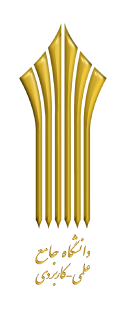 اجزای تشکیل دهنده پایگاه داده ها
یک پایگاه داده ها از مجموعۀ یکپارچه و به هم پیوسته از تعدادی سیستم به «نام بانک های داده ها» یا «بانک های اطلاعاتی» تشکیل می شود.

بانک های اطلاعاتی نیز، خود از تعدادی «فایل» و یا «جدول» تشکیل شده اند که در واقع زیر سیستم های آن بانک اطلاعاتی محسوب می شود.

«فایل» یا «پرونده» در یک بانک اطلاعاتی سنتی مجموعه ای کامل از اطلاعات تفکیک شدۀ مرتبط با موضوع اصلی بانک اطلاعاتی است؛ که با پیوند خوردن و یکپارچه شدن با دیگر فایل ها، یک بانک اطلاعاتی را تشکیل می دهند.

هر فایل به منزله واحد اصلی ذخیره سازی به یک بانک اطلاعاتی امکان می دهد تا مجموعه ای از اطلاعات را از مجموعه ای دیگر تمیز دهد.
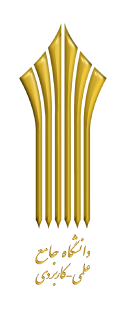 ساختار کلّی پایگاه داده ها
پایگاه داده ها
بانک اطلاعاتی (4)
بانک اطلاعاتی (3)
بانک اطلاعاتی (2)
بانک اطلاعاتی (1)
فایل یا جدول 2-4
فایل یا جدول 2-3
فایل یا جدول 2-2
فایل یا جدول 2-1
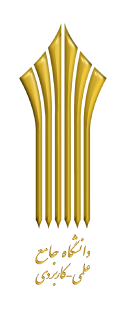 جدول به جای فایل
امروزه با توسعۀ مدل های رابطه ای، بانک های اطلاعاتی به جای استفاده از فایل از مفهوم دیگری به نام جدول استفاده می کنند که طراحی و ایجاد آن بسیار ساده تر از فایل هاست. 

جدول در بانک های اطلاعاتی رابطه ای، به ساختار داده ای متشکل از چندین سطر و ستون گفته می شود که داده ها در آن به صورت منظم و ساختار یافته ذخیره خواهند شد. هر جدول دارای نامی مشخص است که آن را از دیگر جدول ها تفکیک می کند.

جدول ها از واحد های اطلاعاتی مجزایی به نام رکورد تشکیل می شوند که یک ثبت کامل از داده های مرتبط به هم را در بر می گیرد. هر رکورد خود را از تعدادی فیلد تشکیل می شود.

* رکوردها به منزله ورودی های یک جدول محسوب می شود.
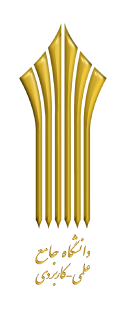 مثال: کتابخانۀ فدراسیون شطرنج
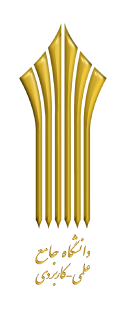 طرح ریزی و معماری پایگاه داده ها
پایگاه داده ها از مرحله تجسم و طراحی تا استفاده نهایی به سه سطح مختلف از طراحی نیازمندند:

الف. طرح مفهومی- منطقی
ب. طرح درونی( فیزیکی)
ج. طرح خارجی
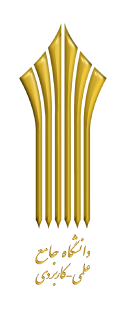 الف. طرح مفهومی- منطقی
طرح مفهومی- منطقی که در واقع به منزله اصلی ترین طرح در ایجاد پایگاه داده ها محسوب می شود، تجسّم و تصویر کلّی و منطقی از کلیۀ اجزا و چگونگی سامان دهی و ارتباط بین بانک های اطلاعاتی، فایل ها و جداول را ارائه می کند.

طراحان سیستم قبل از هر چیز اقدام به طراحی سطح مفهومی و منطقی پایگاه داده ها کرده و از این طریق شما ویا طرح کلّی آن را مدل سازی و ترسیم می نماید.

طراحی سطح مفهومی و منطقی پایگاه داده ها که فرآیندی خلاقانه محسوب می شود، بیشتر روی کاغذ انجام شده و تنها مرجعی است که به ایجاد و بهره برداری از کلیه بخش ها و اجزای پایگاه داده ها به  صورت عینی منجر می شود.
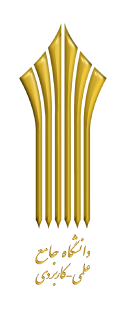 ب. طرح درونی( فیزیکی)
همانطور که مشخص است، طرح مفهومی به خودی خود هیچ کارایی ندارد و باید به صورت عملی در یک سیستم کامپیوتری پیاده شده تا پس از آزمایش به بهره برداری از آن پایگاه داده ها منجر شود.
طرح درونی یا فیزیکی چگونگی پیاده سازی عملی طرح مفهومی، منطقی است که امکان ذخیره سازی اطلاعات و دستیابی کاربران به اجزای مختلف هر پایگاه را میسّر می سازد.
طرح فیزیکی شامل کلیه تکنیک ها و قواعد فنیِ مرتبط با ایجاد و استقرار بانک ها، فایل ها و جدول ها به صورت عینی است؛ که در واقع با سازمان دهی، آدرس گذاری و ذخیره سازی داده ها در بستر حافظه های کامپیوتری به مرحله اجرا در می آید.
بنابراین به طور خلاصه می توان نتیجه گیری کرد که طرح منطقی- مفهومی بُعد «شناخت» و طرح درونی( فیزیکی) بُعد «عملی» پایگاه داده ها را تشکیل می دهد.
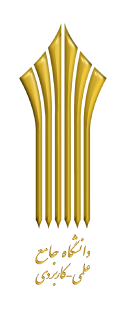 ج. طرح خارجی
طرح بیرونی یا خارجی پایگاه داده ها چگونگی تجسّم، ارائه و نمایش داده ها در خروجی های سیستم( صفحه نمایش، چاپ گر و ...) است.

باید توجه داشت وقتی پایگاه داده ها طراحی می شود، کاربران نیاز دارند تا داده ها و نتایج با فرم ها و قالب های مختلفی همچون پنجره ها، منوها و سایر اشکال گرافیکی نمایش داده شود. بنابراین طراحان موظف هستند پس از طراحی فیزیکی یا درونی پایگاه داده ها، طراحی جداگانه ای از چگونگی تجسّم و نمای بیرونی داده ها و نتایج را نیز داشته باشند که تلفیقی از طراحی مفهومی و طراحی فیزیکی محسوب می شود.
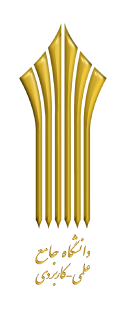 سطوح مختلف طراحی یک پایگاه داده ها
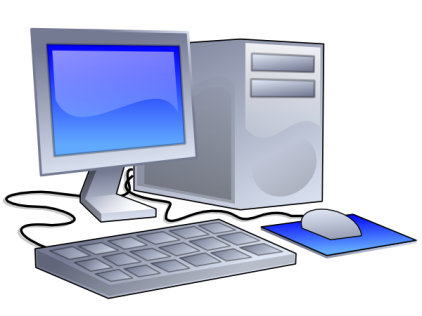 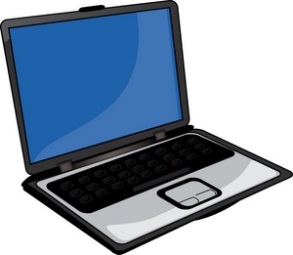 سطح خارجی
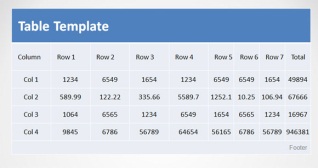 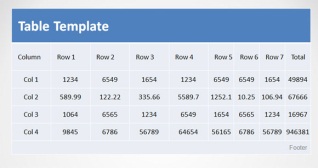 سطح مفهومی
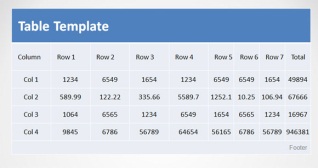 طرح  مفهومی - منطقی
سطح فیزیکی
طرح  درونی (فیزیکی)
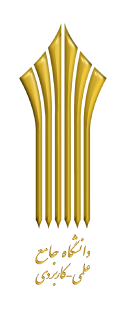 مدل های ساختاری در طراحی مفهومی- منطقی پایگاه داده ها
همانطور که پیشتر نیز ذکر شد طراحی مفهومی پایگاه داده ها قبل از هر چیز مستلزم انتخاب مدل ساختاری مشخص است.

مدل ساختاری نشان دهنده چگونگی سازماندهی و ارتباط اجزای تشکیل دهندۀ پایگاه داده هاست که به شکل های مختلفی می توانند تجسّم پیدا کنند.

انواع مدل های ساختاری برای طراحی مفهومی پایگاه داده ها عبارتند از:

الف. مدل سلسله مراتبی
ب. مدل شبکه ای
ج. مدل رابطه ای
د. مدل شیء گرا
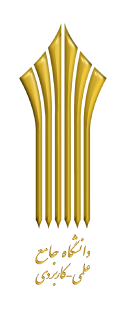 الف. مدل سلسله مراتبی
مدل سلسله مراتبی که نخستین مدل مرجع برای طراحی مفهومی پایگاه داده هاست در سال 1964 توسط IBM ارائه شد.

در این مدل داده ها و یا فایل ها به صورت سلسله مراتبی سازمان دهی می شوند؛ یعنی هر فایل و یا هر رکورد ممکن است «پدر» یک یا چند رکورد «فرزند» باشند که این رکورد «فرزند» خود ممکن است «پدر» چند رکورد دیگر باشد. هیچ رکوردی نمی تواند بیش از یک «پدر» داشته باشد.

مهم ترین کاستی در این مدل این است که ارتباط بین رکورد ها مستقیم نیست؛ بلکه از راه رأس (گره) انجام می شود.
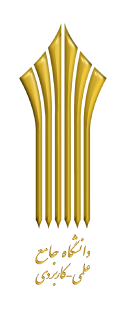 مثال: نمونه ایی از یک مدل سلسله مراتبی
فایل گشایش ها
1.e4,…
1.d4,…
1.Nf3,…
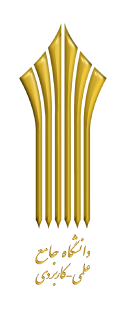 ب. مدل شبکه ای
این مدل که از مدل سلسله مراتبی پیشرفته تر است در سال 1971 و مجددا توسط مهندسان IBM پیشنهاد شد.

تفاوت این مدل با مدل سلسله مراتبی در این است که رکوردها می توانند چندین رکورد «پدر» داشته باشند. بنابراین  رکوردها در صورت ضرورت می توانند همگی با یکدیگر مرتبط شوند.

ارتباط بین فایل ها و یا رکوردها در مدل شبکه ای، به سادگی و به وسیله گره هایی با چند رابطه انجام می شود.

بزرگترین کاستی مدل شبکه ای این است که برنامه نویسی آن به نسبت پیچیده و مدیریت آن مشکل است.
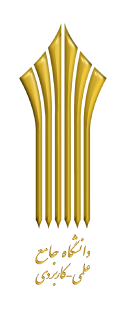 مثال: نمونه ای از یک مدل شبکه ای
فایل دانشجو
فایل دروس
ثبت نام
فایل استاد
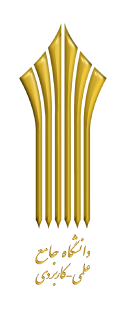 ج. مدل رابطه ای
مدل های سلسله مراتبی و شبکه ای از انعطاف لازم برخوردار نبوده، طراحی آن ها زمانبر است و برنامه نویسی آن نیز تا حد زیادی دشوار است. 
بنابراین طراحان پایگاه داده ها مدل جدیدی را ابداع کردند که به مدل رابطه ای مربوط است.
این مدل که در سال 1980 توسط  E.F. CODD  درشرکت IBM پیشنهاد شد، بلافاصله در نرم افزارهای موجود در آن دوره (INGRES، ORACLE و DB2) پیاده سازی شد.
امروزه این مدل از رایج ترین مدل ها در طراحی پایگاه داده ها محسوب می شود؛ چرا که امکان اجرای آن در کامپیوتر های شخصی و با نرم افزار هایی نظیر Micro Soft Access به خوبی فراهم شده است.
مدل رابطه ای مبتنی بر مفهوم روابط ریاضی است. 
این مدل به طراحان امکان می دهد تا رکورد ها را در غالب جداول دو بعدی که طول و عرض آن از قبل مشخص می شود ارائه کند. این جداول به وسیله روابط منطقی با هم پیوند خورده و به صورت ظروف مرتبط با هم یکپارچه می شوند.
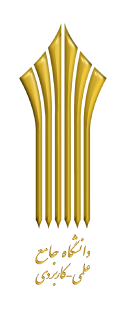 مثال: نمونه ای از یک مدل رابطه ای
1:N
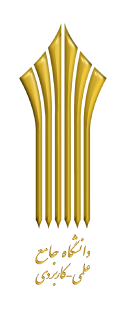 د. مدل شیء گرا
این مدل نسبت به مدل های قبلی از انعطاف بیشتر برخوردار است.

پایگاه داده های شیء گرا مجموعه ای از داده های انتزاعی، اشیاء و کلاس ها را در بر می گیرد که علاوه بر متن و اعداد، داده های صوتی، تصویری و گرافیکی نیز در آن ها ذخیره سازی شده و مدل بازیابی قرار می گیرند.

برخی از پایگاه داده های شیء گرا این امکان را فراهم می کنند تا خصیصه ها، رویه های بازیابی داده ها و قوانین پردازش آن ها را همراه با خود داده ها ذخیره کنند.
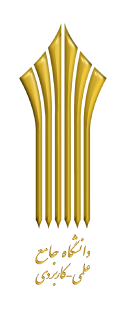 شمای کلّی مدل شیءگرا
Object Class A
Object Class B
Object Attributes
Object Attributes
Methods
Methods
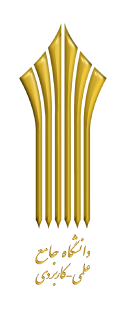 سیستم مدیریت پایگاه داده ها
برای طراحی و ایجاد پایگاه داده ها دو رویکرد اساسی وجود دارد:

رویکرد اوّل: در این رویکرد با استفاده از یک و یا چند زبان برنامه نویسی( نظیر SQL) به طور مستقیم کلیه ساختار ها، جدول ها، رکوردها، تصاویر و روال ها را بر حسب اهداف و انتظارات پیش بینی شده، خط به خط برنامه نویسی کرده و پس از تست و آزمایش به وسیله آن از پایگاه داده ها استفاده می کنند. این رویکرد به دلیل اینکه بسیار فنی، پیچیده، وقت گیر و پر هزینه است، جز برای نرم افزار سازان حرفه ای، در میان کاربران معمولی از استقبال چندانی برخوردار نیست.

رویکرد دوّم: که به DBMS معروف است، بسیار ساده و انعطاف پذیر است. در این رویکرد نیازی به برنامه نویسی سنتی نیست؛ بلکه همه چیز از قبل پیش بینی شده است. در یک DBMS با استفاده از نرم افزار های خاصی تمامی امکانات به صورت چند رسانه ای برای ایجاد کلیه اجزا و ساختار های پایگاه داده ها با مدل های رابطه ای و یا شیء گرا در محیطی جذاب و منعطف فراهم شده است.
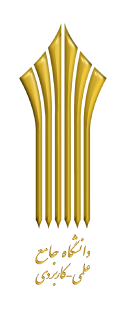 DBMS
DBMS ها به منزله یک واسطه نرم افزاری بین کاربران و پایگاه داده ها محسوب می شوند. به عبارت دیگر مجموعه ای از نرم افزار ها و برنامه های از پیش طراحی شده ای هستند که امکان ایجاد، مدیریت و پردازش پایگاه داده ها را با کمترین عملیات و در کمترین زمان میسر می سازد. 

در این نرم افزارها پنجره ها، منوها و دستورالعمل های بسیار ساده و موثر پیش بینی شده است که کاربران تنها با وارد کردن مختصات داده های مورد نیاز به همراه پارامتر های آن، بلافاصله پایگاه خود را ایجاد کرده و از آن استفاده می کنند.
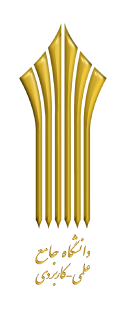 مراحل مختلف طراحی پایگاه داده ها
«طراحی» یعنی پایه گذاری و ایجاد سیستمی جدید از طریق مستند سازی و مدل سازی تمای مشخصات و مختصاتی که آن سیستم باید دارا باشد. طراحان سیستم نقش معماران را ایفا می کنند؛ یعنی طرح و نقشه را تهیه کرده تا برنامه نویسان بتوانند آن ها را به صورت عملی اجرا و پیاده سازی نمایند.
به عبارتی دیگر، طراحی عبارت است از تجسّم، تعریف و ترسیم سیمای کلّی پایگاه داده ها در غالب مفاهیم، ویژگی ها و کاربری های مورد انتظار. 
در طراحی ساختار پایگاه داده ها چند اقدام مهم انجام می شود:
تشریح «کاربرد» یعنی همۀ کارهایی که پایگاه داده ها باید و یا نباید انجام دهد.
تشریح نیازها، تعیین خصوصیات و ویژگی های کلّی و یک به یکِ اجزای پایگاه داده ها.
تجزیه  و تفکیک پایگاه داده ها به بانک های اطلاعاتی مورد نیاز.
تجزیه و تفکیک بانک های اطلاعاتی به موجودیت ها و یا اجزای تشکیل دهندۀ آن ها(فایل ها و جدول ها).
ترسیم اجزای تشکیل دهنده پایگاه داده ها و روابط منطقی میان آن ها.
اصلاحات لازم و تهیه و ارائه نقشۀ کلی نهایی پایگاه و اجزای تشکیل دهندۀ آن.
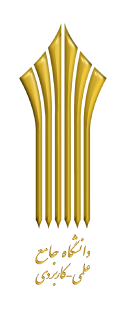 ویژگی های یک پایگاه داده های خوب
طراحی با مدل رابطه ای و یا شیء گرا.
استقلال موجودیت ها و داده ها.
دستیابی مستقیم  و سریع به اطلاعات.
کنترل دسترسی ها.
انعطاف پذیری.
محیط چند رسانه ای.
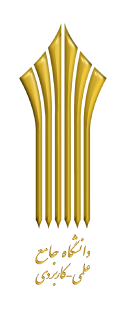 ChessBase Gmb.H.
ChessBase Gmb.H. شرکتی است آلمانی که علاوه بر حضور پُررنگ در بازار فروش نرم افزارهای شطرنجی، سایت اینترنتی جامعی از اخبار دنیای شطرنج را نیز به روز رسانی کرده و یکی از پُرقدرت ترین سرورهای بازی آنلاین را مدیریت می کند.
این شرکت از بدو تأسیس در سال 1986، بزرگ ترین پایگاه داده های بازی شطرنج را گردآوری کرده و به بازار فروش در سراسر دنیا عرضه نموده است.
این پایگاه عظیم داده ها شامل تمامی بازی های انجام شده از بدو تاریخ مکتوب شطرنج است.
از دیگر سو، این پایگاه داده ها امکان تجزیه و تحلیل تمامی بازی هایی که قبلاً امکان تفسیر آن ها با کامپیوتر محیّا نبوده را نیز میسّر ساخته است. این تجزبه و تحلیل ها توسط قوی ترین موتورهای تجزیه تحلیل در تمامی طول بازی (از شروع بازی گرفته تا حرکات بی نقص در آخر بازی) برای کاربران امکان پذیر است.
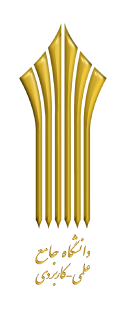 مکان شرکت
مقرّ اصلی از بدو تأسیس و شعبۀ مرکزی کنونی این شرکت در بندر «هامبورگ»، واقع در شمال کشور آلمان است که وظیفۀ برنامه ریزی، سازماندهی، بودجه بندی، راهبری و کنترل تمامی فعّالیت های این شرکت در سراسر دنیا را بر عهده دارد.
* ChessBase USA شاخه ای از کمپانی ChessBase است که صرفاً به منظور گسترش فعّالیت و تلاش برای شخصی سازی و فروش محصولات این کمپانی در بازار امریکا شکل گرفته است. جالب است بدانید، ChessBase USA هر ساله با همکاری شرکت هایی نظیر Viva Media محصولات جدیدی را تنها برای بازار امریکا رو نمایی می کند.
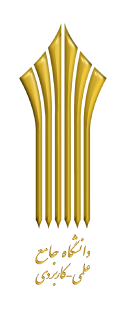 پایگاه داده ها
همان طور که پیش تر نیز ذکر شد، این شرکت صاحب بزرگترین پایگاه داده های «به روز» و «در حال گسترش» بازی های شطرنج است. شمار بازی های ثبت شده در این پایگاه داده در سال 2013 به 5,400,000 بازی رسید.
 این پایگاه داده ها به آسانی و مستقیماً از طریق برنامه های کامپیوتری این شرکت برای کاربران در دسترس است. سهولت این دسترسی به حدّی رسیده که هر کاربر می تواند با استفاده از نرم افزاری نظیر Pocket Fritz® (عنوان یکی از برنامه های کاربردی این شرکت، قابل نصب بر روی کامپیوتر های جیبی یا Palm-Top Computers) که توسط یک PDA ساده نیز قابل کاربری و اجراست، به این پایگاه بی نظیر از داده ها دسترسی پیدا کند.
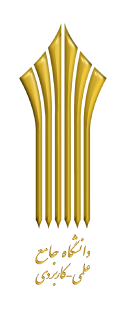 نرم افزارها
Chessbase همچنین نام محبوب ترین و شناخته شده ترین نرم افزار تجاری برای مدیریت پایگاه داده های این شرکت است که امکان ذخیره سازی، بازیابی و جستجوی بازی های موجود در این پایگاه را میسّر می سازد.
 نخستین نسخۀ نرم افزار ChessBase برای «گری کاسپارُف» در ژانویۀ سال 1987 بر روی Atari ST (یکی از ابتدایی ترین اشکال کامپیوترهای خانگی) طراحی و ساخته شد. با موفقیتِ این نسخه، در سال های بعد نسخۀ قابل اجرای آن برای سیستم عامل محبوب ویندوز نیز طراحی و روانۀ بازار شد.
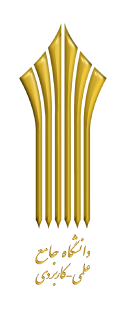 ذخیره سازی بازی ها
ChessBase از یک فرمت مخصوص به خود (*.CBF = CheesBase Format) برای ذخیره سازی بازی ها در قالب فایل های کامپیوتری استفاده می کند؛ امّا علاوه بر این، قابلیّت کامپایل کردن فرمت PGN (*.PGN = Portable Game Notation = فایل قابل حمل از بازی های ثبت شده) را نیز دارد.
* *.PGN: قالبی برای فایل های کامپیوتری است که تونایی ثبت و ذخیره کردن بازی های شطرنج را دارد. (هم حرکات انجام شده در بازی، هم تفسیر و هم حاشیه نوشت برای هر حرکت.) این فرمت برای بسیاری از نرم افزار های شطرنجی از شرکت های مختلف قابل فهم است.
* *.CBF:حجم کمتری از فضای حافظه را نسبت به PGN اشغال می کند و می تواند اطلاعاتی را در هر فایل مدیریت کند که امکان انجام آن در PGN وجود ندارد. البتّه، به هر ترتیب، امروزه *.PGN از *.CBF در کاربرد رایج تر است. امّا در واقع روش کار ChessBase در خواندن *.PGN به این صورت است که مدام *.PGN را به *.CBF و *.CBF را به *.PGN تبدیل می کند.
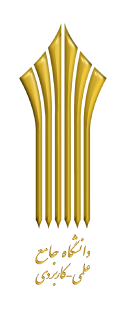 امکانات نرم افزار
این نرم افزار امکان جستجو در میان بازی های موجود در پایگاه داده ها را با استفاده از کلیدهای مختلف محیّا می کند. این کلیدها می توانند به تنهایی و یا به صورت هم زمان داده های موجود را فیلتر کرده و اطلاعات دقیق تری را در اختیار کاربر قرار دهد. مثلاً جستجو بر اساس نام بازیکنان، ریتینگ، رنگ مهره، نتیجۀ بازی و یا حتّی بر اساس گشایش یا وضعیّتی خاص  (Specific Position) در بازی.
این پایگاه داده ها به راحتی با موتورهای تجزیه و تحلیل بازی نظیر Fritz™، Rybka™، Shredder®، Junior® و ... (که تمامی محصولات همین کمپانی هستند) و یا Crafty، Comet و Anaconda (که محصولات این شرکت هم نیستند!) یکپارچه سازی شده و امکان استفاده از تمامی امکانات را به کاربر می دهد.
* آخرین نسخۀ موجود از نرم افزار مدیریت پایگاه داده ها «ChessBase 12» است.
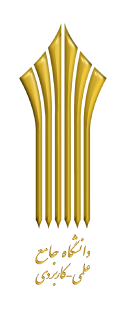 موتورهای تجزیه و تحلیل
کمپانی ChessBase، خانوادۀ موتورهای تجزیه و تحلیل Fritz™ را به بازار عرضه کرده است.
 این خانواده از موتورهای جستجو شامل برنامه هایی نظیر Rybka®، Shredder®، Junior®، Chess Tiger®، Nimzo® و Zap! Chess®  است که همگی از نظر محیط و شمای ظاهری، شکل خانواده گونۀ خود را تقریباً حفظ کرده اند.
 در این میان، برخی از برنامه ها و موتورهای تجزیه و تحلیل به برخی از دیگر شرکت ها فروخته شده و از بدنۀ اصلی کمپانی جدا شده اند (مثل Rybca و برخی از برنامه ها که برای سیستم عامل هایی نظیر Mac طراحی و به همراه حقّ امتیاز آن فروخته شدند).
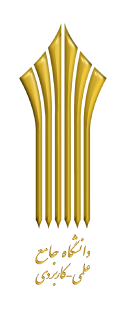 PlayChess.com®
کمپانی ChessBase به همراه نرم افزارهای کامپیوتری خود نظیر Fritz™، Shredder® و Juinor® امکان دسترسی یک سالۀ کاربران به سِروِرِ PlayChess را نیز فراهم می سازد.
 نرم افزار PlayChess ابزاری است جهت اتصال به شبکۀ جهانی از بازیکنان عضو در این سرور.
* هر فرد به عنوان میهمان (Guest) می تواند به صورت رایگان به سِروِرِ PlayChess متصل شده، امّا نمی تواند از تمامی امکانات موجود استفاده کند.
 این نرم افزار می تواند بازیکنان خاطی و کسانی که در بازی از کمک نرم افزارها و موتورهای تجزیه و تحلیل استفاده می کنند را شناسایی کند. همین امر سِروِرِ PlayChess را به حرفه ای ترین و محبوب ترین سِروِرِ بازی آنلاین بدل کرده و موجبِ پیشی گرفتنِ این سِروِر از سایر سِروِرهای بازی اینترنتی (حتّی رایگان) نظیر Internet Chess Club، World Chess Live و Free Internet Chess Server شده است.
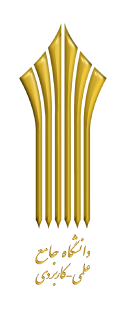 سایت خبرهای دنیای شطرنج
این کمپانی همچنین سایت اخباری را نیز به روز رسانی می کند.
 خبرهای منتشر شده توسط ChessBase News از طریق سایت اینترنتی مربوطه در سراسر دنیا و به سه زبان انگلیسی، آلمانی و اسپانیائی در دسترس عموم علاقه مندان قرار دارد.
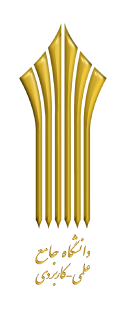 سایر انتشارات مربوط به ChessBase Gmb.H.
علاوه بر تمامی موارد ذکر شده، ChessBase Gmb.H. محصولات زیادی را در حوزه های مختلف، نظیر بازی های قهرمانان شناخته شدۀ جهان شطرنج، تمرینات تاکتیک، تمرین یا آموزش شروع بازی ای خاص و ... و در قالب های مختلف مثل سی دی ها و دی وی دی ها منتشر می نماید.

 از دیگر سو، نشریۀ ChessBase Magazine هر دو ماه یک بار (شش بار در سال) توسط این کمپانی منتشر می شود.

* این مجله علاوه بر نسخۀ کاغذی شامل سی دی چند رسانه ای (Multi Media) برای آموزش در زمینه های مختلف، به روز زسانی بانک اطلاعاتی ChessBase، نوآوری های دنیای شطرنج در گشایش ها و دیگر مقالاتِ کاربردی است. تمامی این امکانات به نحوی ایجاد شده که تنها توسط نرم افزار ChessBase قابل استفاده خواهد بود.
معرفی نرم افزار
ChessBase 12

ناشر: ChessBase®
سازنده: ChessBase.GmbH
کشور سازنده: آلمان
تاریخ ارائه به بازار: 23 مارچ 2012
طبقه بندی: Program Package
معرّفی پایگاه داده ها
Mega DataBase 2013

ناشر: ChessBase®
سازنده: ChessBase.GmbH
کشور سازنده: آلمان
تاریخ ارائه به بازار: 17دسامبر 2012
طبقه بندی: Program Package

شامل:
5,400,000 بازی
67,000 بازی تفسیر شده
طبقه بندی شروع بازی ها بر اساس 100,000 وضعیت کلیدی
33,000 تصویر
و ...
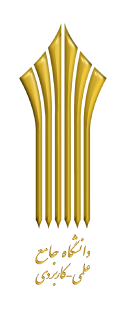 حداقل سیستم مورد نیاز برای نصب و راه اندازی
Supported OS: Windows Vista®/Windows XP®/Wnidows 7®/ Windows 8®
C.P.U: Pentium III 1 GHz and higher performance
RAM: 512 MB (1 GB recommended)
Video Card: DirectX® 9.0 c-compliant video card (256MB recommended)
Sound Card: DirectX 9.0 c-compliant sound card (optional)
DirectX Version: DirectX 9.0c 
CD-ROM: 4x DVD-ROM or faster
Aux:  Windows® Media Player 9®
Multiplay: 56 Kbps or faster Internet access to activate the program, Playchess.com, Let's Check, Engine Cloud and updates /  LAN play (broadband recommended)
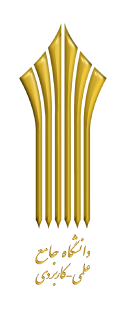 نصب و راه اندازی
درست همانند تمامی نرم افزارهای تحت ویندوز، این نرم افزار نیز توسط Windows® InstallShield Wizard بر روی سیستم عامل نصب می شود.
برای راه اندازی نرم افزار، کافیست مسیری که هنگام نصب برنامه برای Windows® InstallShield Wizard تعریف نموده اید طی کنید تا به فایل اجرایی آن برسید.
فرآیند نصب برنامه درست همانند سایر نرم افزارهایی است که بر روی کامپیوتر نصب می شود.
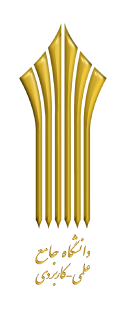 نوار امکانات
ChessBase به پیشنهاد MicroSoft® Fluent UI از یک طراحی کاملاً جدید بهره گرفته است. این طرح جدید که «نوار» (Ribbon به معنی روبان) نام گرفته است برای نخستین بار توسط شرکت MicroSoft® در سری برنامه های کاربردی MicroSoft® Office 2007® طراحی و استفاده شد.
«نوارها» شماهای گرافیکی هستند که «فهرست امکانات» و «آیکون ها» را با هم ترکیب می کنند. این ابزار کاربری برای استفاده از نرم افزارهای پیچیده بسیار مفید و کارا خواهد بود.
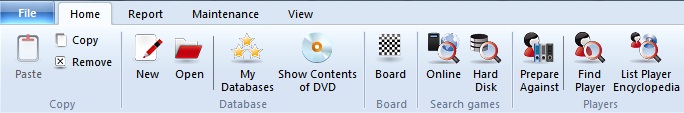 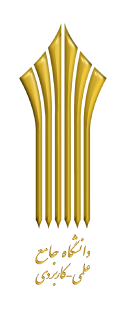 مزیت استفاده از «نوار امکانات»
مزیت اصلی استفاده از «نوار امکانات» در این است که کاربر برای دست یابی به یک تابع یا دستور، دیگر نیاز به طی کردن مسیری از میان شاخه های اصلی و فرعی منوهای برنامه را نخواهد داشت. بلکه تنها کافیست با کلیک کردن بر روی آیکون مورد نظر خود در «نوار امکانات» برنامه به دستور یا تابعی که نیاز دارد دست یافته و آن را اجرا نماید.
در بالای پنجرۀ برنامه، عباراتی وجود دارند که نشان دهندۀ فرمان هایی نظیر «بازگشت به خانه»، «گزارش»، «تعمیرات و نگهداری» و... است.
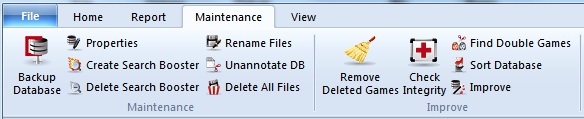 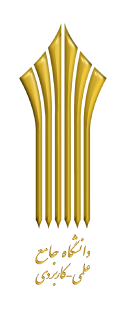 ایجاد بانک اطلاعات شخصی سازی شده
همان گونه که پیش تر نیز ذکر شد، هر بازیکن و یا مربّی فعّال در عرصۀ شطرنج ممکن است با انگیزه های مختلف اقدام به ایجاد بانک های اطلاعاتی با محتویات متفاوتی نماید. برخی از این انگیزه ها عبارت بودند از:
جمع آوری و مرتب سازی بازی های شخصی توسط یک بازیکن.
جمع آوری و مرتب سازی بازی حریفی خاص.
ایجاد منبعی از بازی های موجود در شاخه ای خاص از یک گشایش.
جمع آوری بازی ها با تفسیرِ یک مربّی.
ایجاد مرجع و منبعی برای مینیاتورها.
ذخیره سازی دیاگرام های مناسب برای چاپ و نشر جزوه یا کتاب.
ایجاد منبعی از بازی ها و تفاسیر برای انتشار در یک نشریه.
جمع آوری بازی های مختلف به عنوان طرح درس برای آموزش به شطرنج آموزان یک دورۀ مشخص.
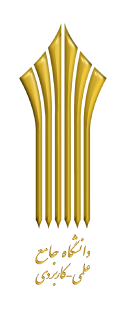 محیط نرم افزار ChessBase
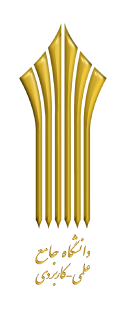 میان بُر دسترسی به ابزار
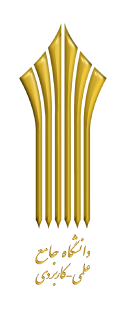 فهرست امکانات
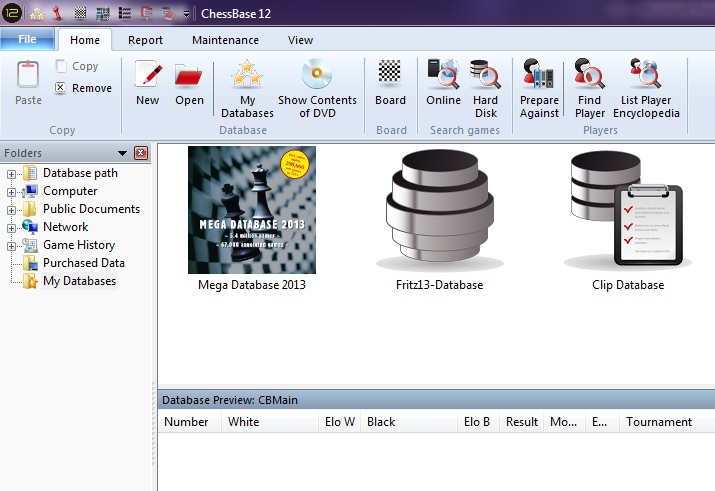 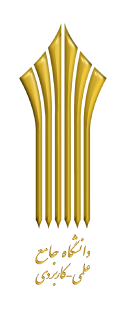 نوار امکانات
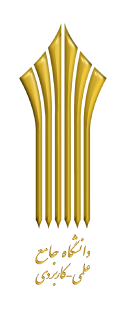 پنجرۀ پوشه ها
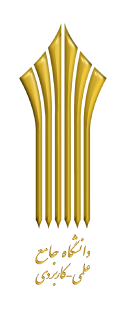 فهرست پایگاه های یکپارچه با نرم افزار
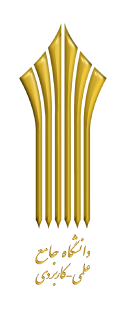 پیش نمایش محتوای پایگاه دادۀ انتخابی
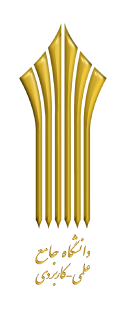 مثال: پیش نمایش محتوای Mega DataBase 2013
با کلیک کردن بر روی شمایل هر پایگاه داده، محتوای آن در صفحۀ پیش نمایش ظاهر خواهد شد
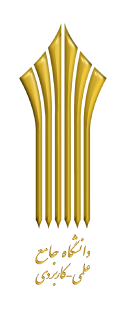 نحوۀ مرتّب سازی محتوا در پنجرۀ پیش نمایش
در پنجرۀ پیش نمایش، هر کاربر می تواند محتوای پایگاه دادۀ انتخابی خود را بر اساس کلیدهای مختلف مرتّب سازی نماید. کاربردی ترین این کلیدها عبارتند از:
Number = شمارۀ بازی: به ترتیب ورود و ثبت داده در پایگاه مورد نظر.
White = نام بازیکن سفید: به ترتیب حروف الفبا برای نام خانوادگی.
Elo W = ریتینگ بازیکن سفید: به ترتیب نزولی (از بالاترین ریتینگ تا پایین ترین آن).
Black = نام بازیکن سیاه: به ترتیب حروف الفبا برای نام خانوادگی.
Elo B = ریتینگ بازیکن سیاه: به ترتیب نزولی (از بالاترین ریتینگ تا پایین ترین آن).
Result = نتیجۀ بازی: به ترتیب «بُرد سفید»، «مساوی» و «بُرد سیاه».
Moves = تعداد حرکات هر بازی: به ترتیب نزولی.
E.C.O. = کُد گشایش ها در دایره المعارف: از A00 تا E99.
Tournament = عنوان مسابقات: به ترتیب حروف الفبا.
Date = تاریخ: از جدیدترین بازی های انجام شده تا قدیمی ترین آن ها.
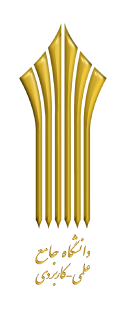 مثال: مرتّب سازی پیش نمایش Mega بر اساس ECO
تنها کافیست بر روی گزینۀ مورد نظر کلیک کنید.
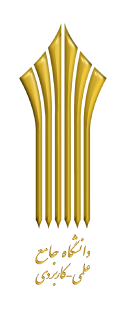 مثال: مرتّب سازی پیش نمایش Mega بر اساس ECO
فرآیند مرتّب سازی پیش نمایش Mega بر اساس ECO
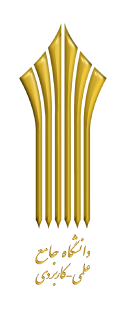 مثال: مرتّب سازی پیش نمایش Mega بر اساس ECO
پیش نمایش مرتّب شده بر اساس ECO
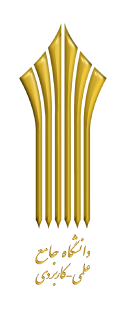 ایجاد بانک اطلاعاتی جدید
برای ایجاد بانک اطلاعاتی جدید کافیست بر روی گزینۀ New در نوار امکانات Home کلیک کنید.
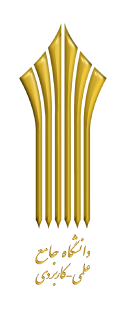 انتخاب محلّ ذخیره سازی بانک اطلاعاتی جدید
در پنجرۀ New Database، مسیر ذخیره سازی بانک اطلاعاتی جدید خود را مشخص نمایید.
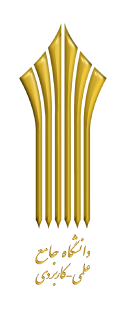 پیشنهاد
برای هر بانک اطلاعاتی جدید، پوشه ای نو با نام همان بانک اطلاعاتی ایجاد کرده و مسیر آن را به عنوان مقصد برای ذخیره سازی به نرم افزار معرّفی کنید.
در این صورت فایل های ذخیره شده برای یک بانک اطلاعاتی، با فایل های سایر بانک های موجود در یک پوشه قرار نخواهند گرفت و مسلماً به سادگی قابل تفکیک خواهند بود.
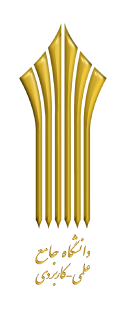 مثال 1: بانک اطلاعاتی بازی های کاسپارُف در گشایش اسکاتلندی
به عنوان مثال:
پوشۀ Kasparov`s Scotch برای ذخیره سازی بانک اطلاعاتی بازی های کاسپارُف در گشایش اسکاتلندی ایجاد شده است.
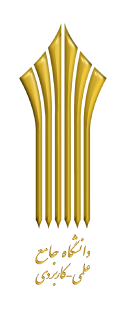 ایجاد بانک اطلاعاتی بدون محتوا
مثال (1)
مسلماً در ابتدا بانک اطلاعاتی ایجاد شده فاقد محتوا خواهد بود.
در گام بعدی، محتوای این بانک اطلاعاتی را از میان داده های موجود در پایگاه اصلی جدا کرده و به محلّ صحیح منتقل می نماییم.
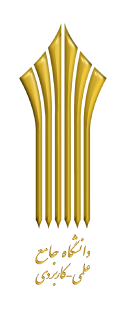 گزینش داده های مورد نظر برای بانک اطلاعاتی جدید
مثال (1)
مثال:
برای ایجاد بانک اطلاعاتی حاوی بازی های کاسپارف در گشایش اسکاتلندی ابتدا به Mega Database 2013 به عنوان پایگاه اصلی داده ها مراجعه می نماییم.
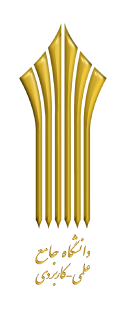 یافتن محتوا
مثال (1)
سپس با استفاده از گزینۀ Filter List، بازی های این بازیکن در گشایش اسکاتلندی را پیدا می نماییم.
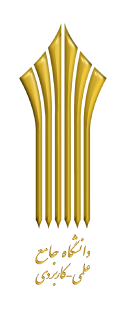 پنجرۀ غربال بازی ها
مثال (1)
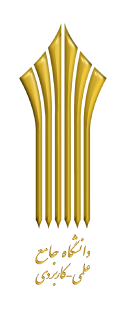 مثال: بازی های کاسپارُف در شروع اسکاتلندی
مثال (1)
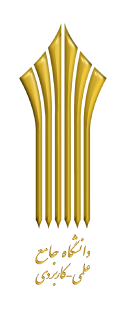 اطلاعات غربال شده
مثال (1)
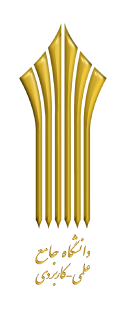 انتقال اطلاعات به دست آمده به بانک اطلاعاتی جدید
مثال (1)
تمامی اطلاعات یافت شده را با استفاده از گزینۀ Select All در منوی کلیک راست یا به وسیلۀ دِرَگ کردن با ماوس و یا با استفاده از میان بُر Ctrl+A انتخاب می کنیم.
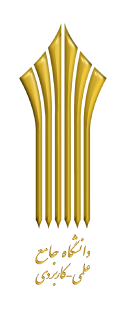 فرمان کُپی
مثال (1)
سپس با فشردن دکمۀ Copy و یا با استفاده از میان بُر Ctrl+C، داده های انتخاب شده را کُپی می کنیم.
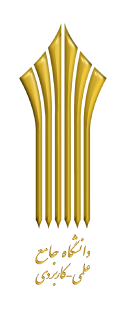 بازگشت به بانک اطلاعاتی جدید
مثال (1)
در فهرست بانک های اطلاعاتی موجود در ChessBase، بر روی بانک اطلاعاتی جدید دَبِل کلیک کنید تا باز شود.
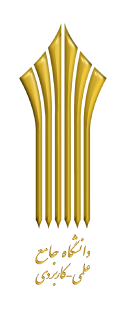 فضای خالی بانک اطلاعاتی جدید
مثال (1)
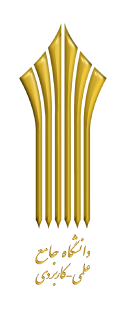 انتقال داده ها با فرمان Paste
مثال (1)
اکنون زمان آن رسیده که اطلاعات استخراجی از پایگاه داده ها را در قالب کپُی تهیه شده از بازی های کاسپارُف در شروع اسکاتلندی را با فشردن دکمۀ Paste به بانک اطلاعاتی جدید خود منتقل نماییم.
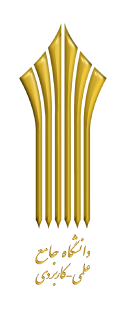 تأیید فرمان انتقال
مثال (1)
با فشردن دکمۀ Yes، فرمان خود را تأیید کنید.
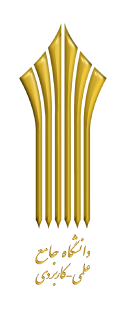 پایان عملیات انتقال
مثال (1)
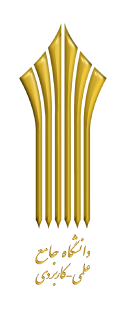 حذف بازی های دلخواه از بانک اطلاعاتی جدید
مثال (1)
برای این منظور، ابتدا بازی هایی که تمایل به حذف آن ها دارید را انتخاب کنید.
* با نگهداشتن دکمۀ Ctrl و کلیک کردن با ماوس می توانید چند گزینه را هم زمان انتخاب نمایید.
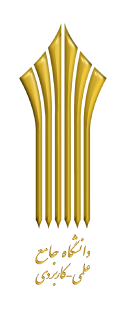 حذف موقّت
مثال (1)
با کلیک کردن بر روی دکمۀ  Deleteدر نوار امکانات Home، بازی های انتخاب شده در فهرست محتویات بانک اطلاعاتی خط می خورند.
مثال: حذف بازی ها با نتیجۀ مساوی از بانک اطلاعات Kasparov`s Scotch
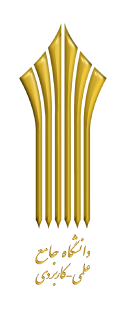 بازیابی بازی های خط خورده
مثال (1)
توجّه داشته باشید، این بازی ها هنوز از بانک اطلاعاتی شما پاک نشده اند. یعنی هنوز هم به اطلاعات این بازی ها دسترسی دارید و هم به محتویات فایل این بازی ها.
* برای بازگرداندن بازی های خط خورده کافیست مجدداً بازی مورد نظر خود را انتخاب کرده و دوباره دکمۀ ِDelete را فشار دهبد.
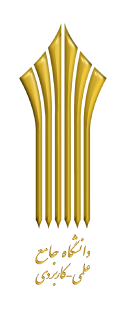 حذف دائم بازی ها از بانک اطلاعاتی
مثال (1)
برای حذف کامل بازی های خط خورده از فهرست محتویات بانک اطلاعاتی به این صورت عمل کنید:
1. بر روی شمایل بانک اطلاعاتی مورد نظر در صفحۀ اصلی برنامه کلیک راست کنید.
2. مشان گر ماوس را به سمت گزینۀ Tools ببرید.
3. بر روی گزینۀ Remove Deleted Games کلیک کنید.
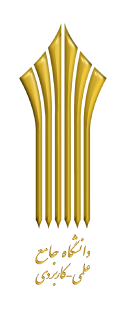 حذف دائم بازی ها از بانک اطلاعاتی
مثال (1)
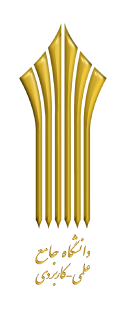 شخصی سازی شمای هر بانک اطلاعاتی
مثال (1)
برای تغییر شمای هر بانک اطلاعاتی و یا پایگاه داده ها در ChessBase به این ترتیب عمل می کنیم:
1. بر روی شمایل بانک اطلاعاتی مورد نظر در صفحۀ اصلی برنامه کلیک راست کنید.
2. بر روی گزینۀ Properties کلیک کنید.
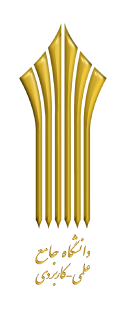 پنجرۀ Properties
مثال (1)
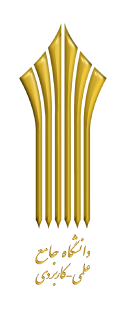 انتخاب شمای مناسب
مثال (1)
با توجّه به کاربری و انگیزۀ ایجاد بانک های اطلاعاتی، شمای مناسبی را از میان گزینه های موجود در فهرست مقابل انتخاب کرده و در نهایت دکمۀ OK را فشار دهید.
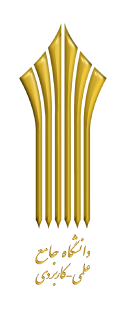 بانک اطلاعاتی با شمای جدید
مثال (1)
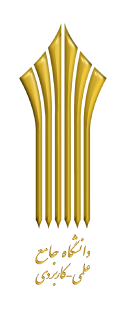 مثال 2: ایجاد بانک اطلاعاتی برای بازی های شخصی
تصوّر کنید یک بازیکن بخواهد بانک اطلاعاتی از تمامی بازی های انجام شدۀ خود ایجاد و ذخیره نماید. در این حالت، ممکن است بازی هایی که شالوده و محتوای این بانک اطلاعاتی را تشکیل می دهند در جایی ذخیره نشده باشند. پس این بازیکن باید این بازی ها را شخصاً وارد نرم افزار نماید.
روش کار بسیار ساده است؛ در ابتدا باید یک بانک اطلاعاتی جدید برای این منظور ایجاد شود. فرآیند ایجاد این بانک اطلاعاتی هیچ تفاوتی با مثال (1) نخواهد داشت.
پس در ابتدا بانک اطلاعاتی جدیدی مثلاً با نام My Games ایجاد می شود.
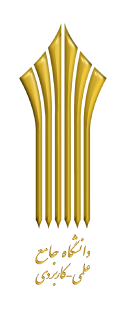 بانک اطلاعاتی My Games
مثال (2)
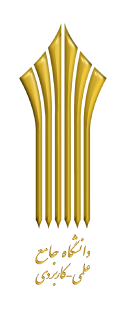 فضای خالی بانک اطلاعاتی My Games
مثال (2)
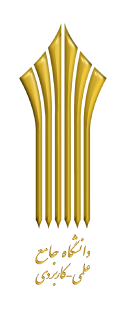 ایجاد بازی جدید
مثال (2)
برای ایجاد یک بازی جدید و ذخیره سازی آن در یک بانک اطلاعاتی، ابتدا بر روی گزینۀ Board در نوار امکانات Home کلیک کنید.
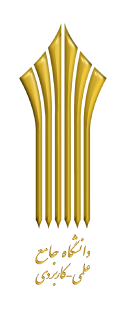 New Board
مثال (2)
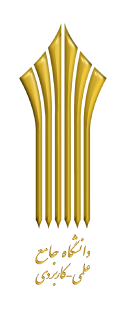 ثبت حرکات بازی جدید
مثال (2)
همانند یک صفحۀ شطرنج غیر مجازی، بازی خود را حرکت به حرکت بر روی این صفحه پیاده کنید تا توسط ثبّات نرم افزار ثبت شود.
* این ثبّات توانایی ثبت صدها شاخۀ تو در تو، علائم تفسیر و نکات نوشتاری را نیز دارد.
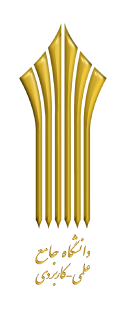 ذخیره سازی بازی وارد شده
مثال (2)
برای ذخیره کردن بازی وارد شده در نرم افزار بر روی گزینۀ Save که با شمایل یک فلاپی دیسک در گوشۀ بالایی و سمت راست پنجرۀ اصلی برنامه مشخّص است کلیک کنید.
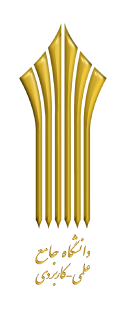 تکمیل فُرم اطلاعات بازی جدید
مثال (2)
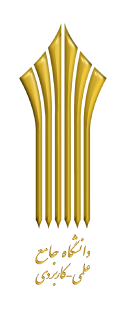 ثبت اطلاعات بازی در نرم افزار
مثال (2)
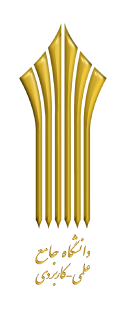 ذخیرۀ بازی در بانک اطلاعاتی جدید
مثال (2)
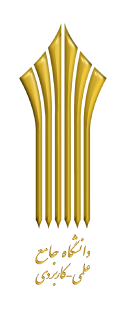 شخصی سازی شمای هر بانک اطلاعاتی
مثال (2)
برای تغییر شمای این بانک اطلاعاتی نیز درست به روش قبل عمل می نماییم: 
1. بر روی شمایل بانک اطلاعاتی مورد نظر در صفحۀ اصلی برنامه کلیک راست کنید.
2. بر روی گزینۀ Properties کلیک کنید.
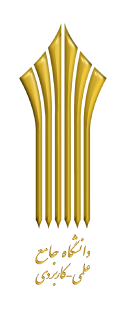 انتخاب شمای مناسب
مثال (2)
با توجّه به کاربری و انگیزۀ ایجاد بانک های اطلاعاتی، شمای مناسبی را از میان گزینه های موجود در فهرست مقابل انتخاب کرده و در نهایت دکمۀ OK را فشار دهید.
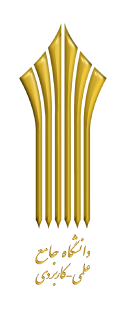 شمای جدید بانک اطلاعاتی My Games
مثال (2)
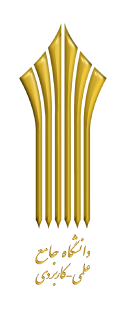 حذف بانک اطلاعاتی و یا پایگاه داده از محیط نرم افزار
برای این منظور به این شکل عمل می کنیم:
1. بر روی شمایل بانک اطلاعاتی و یا پایگاه داده ای که قصد حذف آن را دارید در صفحۀ اصلی برنامه کلیک راست کنید.
2. بر روی گزینۀ Delete All Files در منوی باز شده کلیک کنید.
* میان بُر: بر روی شمایل بانک اطلاعاتی و یا پایگاه داده ای که قصد حذف آن را دارید در صفحۀ اصلی برنامه یک کلیک چپ کنید تا انتخاب شود. دکمۀ Shift را نگهداشته و همزمان کلید Del را فشار دهید.
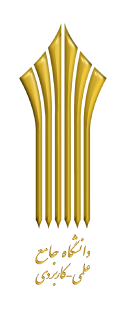 حذف فیزیکی تمامی فایل ها
با انتخاب گزینۀ Delete Physically، تمامی فایل های ذخیره شدۀ مربوط به بانک اطلاعاتی و یا پایگاه داده های انتخاب شده به طور کامل حذف می شوند.
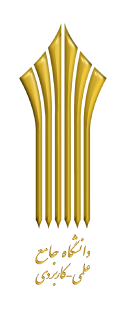 مثال: حذف Kasparov`s Scotch
کامپیوتر به عنوان جستجوگر
کامپیوتر به عنوان جستجوگر
کامپیوتر به عنوان جستجوگر
کامپیوتر به عنوان جستجوگر
کامپیوتر به عنوان جستجوگر
کامپیوتر به عنوان جستجوگر
کامپیوتر به عنوان جستجوگر
کامپیوتر به عنوان جستجوگر
کامپیوتر به عنوان جستجوگر
کامپیوتر به عنوان جستجوگر
کامپیوتر به عنوان جستجوگر
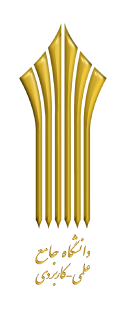 پردازش داده ها
پردازش داده ها به فرایند یا رویه ای گفته می شود که به وسیلۀ آن داده های خام تحت یک سلسله از عملیات خاص، تبدیل به نتایجی می شوند که به طور مستقیم در تحقق هدفی مشخص مورد استفاده قرار می گیرد.

بدیهی است روش های پردازش داده ها به تبع اهداف، برنامه ها و مورد کاربرد، برای هر فرد یا سیستمی تغییر پیدا کرده و نتایج حاصل از این پردازش در همان کاربرد مشخص استفاده می شود.
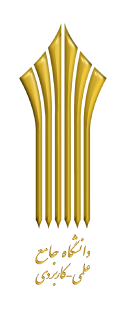 عملیات اصلی در پردازش داده ها
1. طبقه بندی داده ها.
2. مرتّب سازی داده ها.
3. پالایش داده ها.
4. خلاصه سازی داده ها.
5. تحلیل محتوا.
6. نمایه سازی.
7. فشرده سازی.
8. مدل سازی.
9. محاسبه.
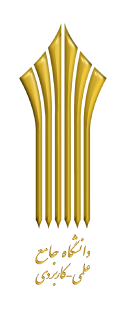 1. طبقه بندی داده ها
«طبقه بندی داده ها»، هنر و دانش سازمان دهی داده هاست.

هدف اصلی در «طبقه بندی داده ها»، چیدن سیستماتیک داده های هم سنخ و هم نوع در طبقات معینی در سیستم های اطلاعاتی است.

در واقع «طبقه بندی» نوعی عملیات هوشمندانه و دقیق محسوب می شود که گرچه کامپیوتر نیز تا حدی از عهده آن بر می آید، اما این انسان است که در این امر از توانایی بسیار بالایی برخوردار است؛ چرا که کامپیوترها بیشتر با فرم داده ها و اطلاعات سرو کار دارند و کمتر از عهدۀ پردازش محتوای آن ها بر می آیند.

«طبقه بندی داده ها» ترکیبی از تحلیل، تخیّل، برهان و استدلال است، که متناسب با شرایط بر روی اطلاعات اعمال می شود تا در نهایت اطلاعاتی حاصل شود که از یکدیگر تفکیک و بر اساس شاخص(هایی) خاص دسته بندی شده و ساختار یافته باشند.
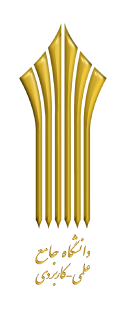 2. مرتّب سازی داده ها
«مرتّب سازی» نیز نوعی سازمان دهی داده ها می باشد؛ با ذکر این نکته که، این سازمان دهی بر اساس اهمیّت و یا اولویتی از پیش تعیین شده در سیستم های اطلاعاتی است.
شاید در این زمینه واژۀ «رده بندی عنوان» مناسب تری نسبت به «مرتّب سازی» محسوب شود.

«مرتّب سازی داده ها»، روشی مهم برای بوجود آوردن نظم در میان انبوهی از داده های نا منظم است.
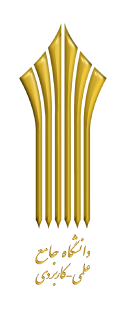 3. پالایش داده ها
«پالایش داده ها» به نوعی عمل هوشمندانه و برنامه ریزی شده اطلاق می شود که برای غربال کردن و یا به عبارتی انتخاب داده یا دسته ای از داده های خاص در میان انبوهی از داده ها به کار گرفته می شوند. 
در هنگام پالایش ممکن است طبق اهداف و مدل از پیش تعیین شده، بخشی از اطلاعات حذف و بقیه به منظور بهره برداری نگهداری شوند.  
سیستم ها ی پالایش( فیلترینگ یا غربال گری) اطلاعات انواع گوناگونی دارد. در بسیاری از کابرد های کامپیوتری برنامه های بسیار جالب و کارآمدی برای فیلتر سازی و جستجوی اطلاعات پیش بینی شده است که مطابق با مدلی از پیش تعیین شده، ملاک ها و نظرات کاربران را جمع آوری کرده و به سرعت دستیابی به اطلاعات مورد نیاز را میسر می کنند.
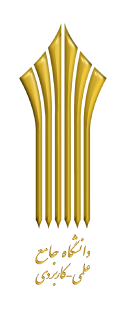 4. خلاصه سازی داده ها
«خلاصه سازی داده ها» یکی از روش های مهم در تجزیه و تحلیل و پردازش داده ها به حساب می آید. هدف اساسی در این روش، تهیه و ارائه نکات و معانی اصلی محتوای یک مدرک است و باید طوری تنظیم شود تا استفاده کننده بتواند تصمیم بگیرد که آیا برای بررسی بیشتر به اصل مدرک نیاز دارد یا خیر؟
خلاصه سازی با پالایش داده ها تفاوت دارد؛ در خلاصه سازی، مجموعۀ بزرگی از داده ها از راه تجزیه و تحلیل به چکیده ای از مطالب و مفاهیم کلیدی و مهم اطلاعاتی تبدیل می شود، بدون اینکه کوچکترین لطمه ای به تمامیّت اطلاعات وارد شود. در حالی که در پالایش اطلاعات، بخشی از اطلاعات غیر ضروری حذف شده و تنها اطلاعات فراخوانده شده به کاربر ارائه می شود. 
تلخیص داده ها به وسیله استخراج موارد غیر تکراری و کلّی صورت می پذیرد.
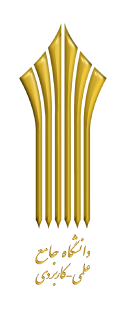 5. تحلیل محتوا
«تحلیل محتوا» به یک سری روش ها و عملیات تحلیلی خاصّی گفته می شود که برای بررسی و بازشناسی محتوا و معنای پنهان در مجموعۀ داده ای، مورد استفاده قرار می گیرد. 
توجه داشته باشید «تحلیل فرم» و «تحلیل محتوا» را باید از هم تفکیک کرد؛ «تحلیل فرم» به بازشناسی و سنتز تصاویر و «تحلیل محتوا» به استخراج محتوای معنایی داده ها که ممکن است به صورت های مختلفی چون متن نوشتاری، رکورد گفتاری و حتّی تصویر ارائه شده باشند، اطلاق می شود.
در سیستم های خودکار کامپیوتری که بیشتر با پردازش فرم سرو کار دارند تحلیل محتوا امری بسیار پیچیده و مشکل است، زیرا اطلاعات ورودی مملو از کنایه، استعاره، و تشبیه است؛ بنابراین لازم است قبل از هر پردازشی به وسیله کامپیوتر، یک سری تحلیل های زبان شناختی، آماری و فنّی بر روی اطلاعات انجام شود.
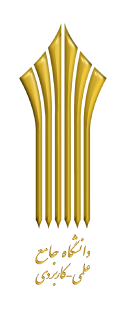 6. نمایه سازی
«نمایه سازی» یکی از مصادیق بارز پردازش اطلاعات است که در مراکز اَسنادی و اطلاع رسانی کاربرد فراوان دارد. فرایند نمایه سازی مبتنی بر توصیف محتوای اطلاعاتی مدارک و اسناد در قالب واژه ها، موضوع ها و مفاهیم کلیدی است.

هدف از «نمایه سازی»، شناسایی، جداسازی، انتخاب و توصیف عناصر و عوامل تشکیل دهنده محتوای یک مدرک و یا مجموعۀ اطلاعاتی است که به صورت کلمات کلیدی، توصیف گر ها و یا نمایه ارائه می شود.
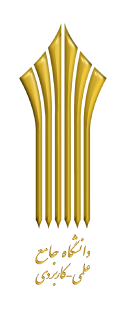 7. فشرده سازی داده ها
«فشرده سازی» به فرآیند خودکار و خاصی گفته می شود که با آن حجم داده ها از نظر فیزیکی و کمیت کاهش داده شده بدون اینکه به کلیت داده ها، محتوا و پیام اصلی آنها صدمه ای وارد شود.
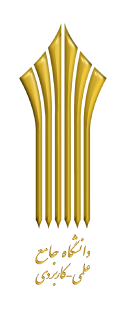 8. مدل سازی
«مدل سازی» در فرآیند پردازش اطلاعات از جایگاه مهمی برخوردار است.

«مدل سازی» که یکی از مراحل مهم طراحی و شبیه سازی سیستم ها محسوب می شود، به تکنیکی گفته می شود که با آن سیستم واقعی را با تمام ابعاد، اجزا و جوانب آن به وسیله یک سری تصاویر و نماد ها مجسم کرده و به تصویر می کشد، تا مدلی جامع  برای ایجاد سیستمی دیگر بدست آورند.

در سیستم های کامپیوتری، نرم افزار های کارآمدی وجود دارد که به صورت اتوماتیک مدل های جامعی را طرح ریزی می کنند.
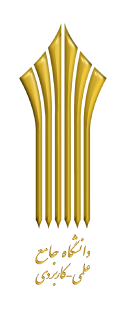 9. محاسبه
«محاسبه»، از عملیات اساسی پردازش اطلاعات به حساب می آید.

تمامی محاسبات عددی، ریاضی، آماری، منطقی و ... بر روی داده ها - چه به صورت دستی و چه به صورت خودکار - به منظور به دست آوردن نتیجه و تولید اطلاعات جدید و البتّه در چهار چوب قوانین، برنامه ها و مدل های خاصّی انجام می شود.
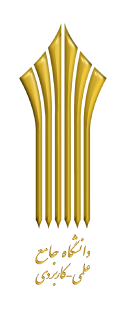 رویکرد های مختلف در پردازش اطلاعات
به طور کلّی چهار رویکرد اساسی در پردازش اطلاعات وجود دارد. هر یک از این رویکرد ها، تنها چگونگی پرداختن به موضوع از نظر عملکرد، اصول و چهارچوب کلّی، جهت دهی و انتخاب زوایا در مسیر رسیدن به اهداف را نمایان می سازند.
این چهار رویکرد اساسی عبارتند از:
	الف. پردازش ترتیبی.
	ب. پردازش موازی.
	ج. پردازش تک موردی در مقابل پردازش دسته ای.
	د. پردازش بی درنگ در مقابل پردازش تأخیر دار.
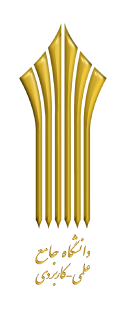 الف. پردازش ترتیبی
«پردازش ترتیبی» یا «سِری» از رویکرد های سنتی پردازش اطلاعات است که اغلب از برنامه ریزی خطی تبعیّت می کند تا از برنامه ریزی مجتع و یکپارچه. در پردازش ترتیبی، داده ها و اطلاعات به همان ترتیبی که وارد شده اند ذخیره و یا پردازش می شوند؛ یعنی دستورالعمل های برنامه به ترتیب، یکی پس از دیگری به مرحله اجرا می رسند. قابل ذکر است اضافه کردن اطلاعات در محلّ خاصی از حافظه های ترتیبی ممکن نیست. 

مثل نوار های کاست که پردازش اطلاعات ذخیره شده بر روی آن به صورت ترتیبی انجام می شود.
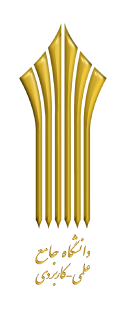 ب. پردازش موازی
در «پردازش موازی»، به طور همزمان چندین دستورالعمل و در پی آن چندین عملیات اجرا می شود، بنابراین این نوع پردازش داده ها مستلزم استفاده از کامپیوترهایی مجهّز به پردازنده های فیزیکی و مجازی می باشد. کامپیوتر هایی که تنها یک پردازنده دارند، تنها یک دستورالعمل را به صورت جداگانه در هر لحظه پردازش کرده و سپس به سراغ دستورالعمل بعدی می روند.

مثل پردازش همزمان دستورالعمل حذف فایل از محلّی خاص و انتقال یک فایل از محلی به محلّ دیگر توسط یک کامپیوتر دو هسته ای.
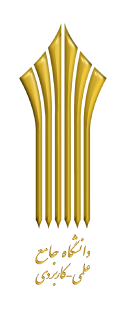 ج. پردازش تک موردی در مقابل پردازش دسته ای
در «پردازش تک موردی» نسبت به هرتقاضا به صورت جداگانه ای پاسخ داده می شود. 
مثل صدور فاکتور فروش در هنگام خروج از هایپر استار.

در «پردازش دسته ای» مجموعه ای از تقاضاها و کارهای مختلف در قالب دسته های مشخص سازمان دهی شده تا در زمان مقتضی به صورت پی در پی اجرا شود.
مثل توقّف چندین دستور چاپ در بافِر یک دستگاه چاپگر.
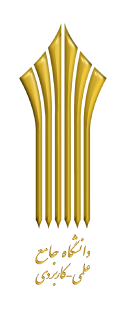 د. پردازش بی درنگ در مقابل پردازش دارای تأخیر
در «پردازش بی درنگ»، به محض اینکه تقاضایی از سوی کاربر مطرح شد، سیستم داده های دریافت شده را پردازش کرده و بدون وقفه پاسخ می دهد.
مثل ثبت درخواست خرید در سایت دیجی کالا.

در «پردازش دارای» تأخیر شرایط متفاوت است؛ داده ها ابتدا وارد می شوند و بعد از ذخیره شدن در فرصت دیگری پردازش شده و نتیجۀ این پردازش تهیه و ارائه می شود.
مثل تحلیل آماری از میزان فروش روغن فولیکا در شرکت محیا پخش ایرانیان.
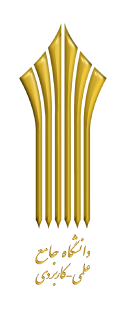 رویکردهای مختلف در بازیابی رکورد ها
این روش ها به طور کلّی بر دو رویکرد اساسی استوار هستند:
	
	الف. رویکرد ترتیبی.
	ب. رویکرد مستقیم.
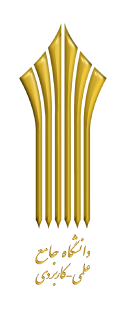 الف. رویکرد ترتیبی
در این رویکرد، رکورد ها که به صورت پشت سر هم و متوالی ذخیره شده اند به همین صورت نیز بازیابی می شوند.
این روش که در حال حاضر کمتر از همه استفاده می شود، چندان مطلوب نیست؛ زیرا در هنگام بازیابی و جستجوی اطلاعات باید از ابتدای فایل تا آخر، رکوردها را مورد به مورد مرور کرده تا به رکورد مورد نظر خود دست پیدا کنیم. 
به طور کلّی روش ترتیبی انعطاف کمی دارد، جستجوی اطلاعات در آن وقت گیر است و بین فایل ها ارتباطی وجود ندارد. از سوی دیگر هر پرونده نیز به صورت مجزا ذخیره سازی می شود.
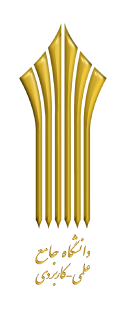 ب. رویکرد مستقیم
«رویکرد مستقیم» نسبت به «رویکرد ترتیبی» بسیار کارآمد تر و سریع تر است، بویژه اگر از نوع شاخص دار باشد. در این روش برای هر دسته از رکورد های مشابه یک شاخص تعریف می شود که مرجع راهنمای جستجو و بازیابی رکورد های ذخیره شده خواهند بود. 

با ایجاد شاخص ها، جستجوی رکورد ها به صورت هدایت شده و مستقیم انجام خواهد شد؛ یعنی برنامه کاربردی بر اساس شاخص(های)  دریافت شده از کاربر، به طور مستقیم و با استناد به آدرس های موجود، اطلاعات فراخوانده شده را بازیابی می کند.